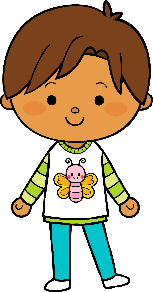 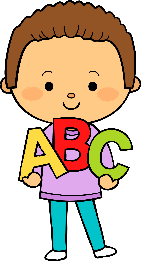 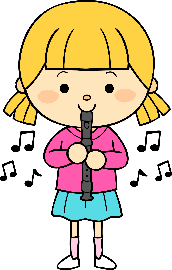 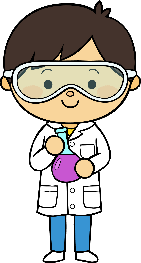 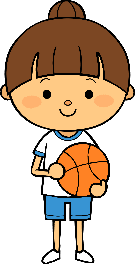 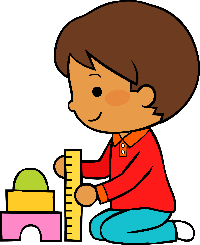 16 / 17
2020
12
M
M
J
V
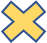 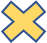 L
Situación de Aprendizaje: La navidad me trae aprendizaje
Autoevaluación
Manifestaciones de los alumnos
Aspectos de la planeación didáctica
Campos de formación y/o áreas de desarrollo personal y social a favorecer
Pensamiento 
matemático
Lenguaje y
comunicación
Exploración del mundo natural y social
Educación 
Física
Educación Socioemocional
Artes
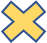 La jornada de trabajo fue:
Exitosa
Buena
Regular
Mala
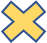 Observaciones
En cuanto al aspecto del tiempo planeado correctamente considero que me faltó tomar más en cuenta los diferentes percances que se pudieran presentar. (siguiente diapositiva).
Logro de los aprendizajes esperados 
      Materiales educativos adecuados
       Nivel de complejidad adecuado 
       Organización adecuada
       Tiempo planeado correctamente
       Actividades planeadas conforme a lo planeado
Interés en las actividades
Participación de la manera esperada
Adaptación a la organización establecida
Seguridad y cooperación al realizar las actividades
Todos   Algunos  Pocos   Ninguno
Rescato los conocimientos previos
Identifico y actúa conforme a las necesidades e intereses de los alumnos  
Fomento la participación de todos los alumnos 
Otorgo consignas claras
Intervengo adecuadamente
Fomento la autonomía de los alumnos
Si            No
Logros
Dificultades
Los infantes lograron más autonomía al forrar y decorar la piñata, y este espacio sirvió para conocernos mejor.
Al principio presentaron dificultad al no comprender como pegarían cada parte de la piñata. Asociaban más la piñata al cumpleaños que a la tradición.
Aspectos de la planeación didáctica
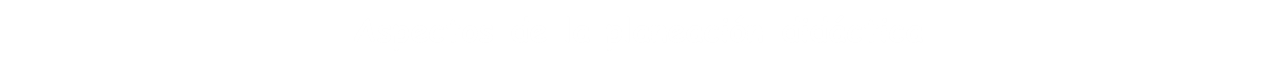 Observaciones

En cuanto al aspecto del tiempo planeado correctamente considero que me faltó tomar más en cuenta los diferentes percances que se pudieran presentar. 
En esta actividad se presentaron muchos problemas y esto no ayudo mucho a que los infantes se concentraran, la actividad se tenía planeado aplicarla y terminarla el día miércoles, pero al momento de estar grabando el vídeo se corto por tener memoria llena, así que se les explicó a los alumnos que se iba a suspender y retomar para el siguiente día, para poder continuar grabando. 

Al día siguiente que fue jueves, sólo asistieron dos niños, y se presentaron problemas con la electricidad por lo que se tuvo que cambiar el espacio para terminar la actividad. 

El tiempo es una variable que afecta positivamente el rendimiento y aprendizaje de los estudiantes. (Martinic, 2015). Con esta cita puedo confirmar que en definitiva el tiempo es clave para que el aprendizaje se dé de forma positiva,  y que es importante estar preparada para cualquier percance que se presente. 




Martinic, S. (2015). El tiempo y el aprendizaje escolar. Educação, 479-499.